“L’ordinamento sportivo e gli enti dilettantistici”
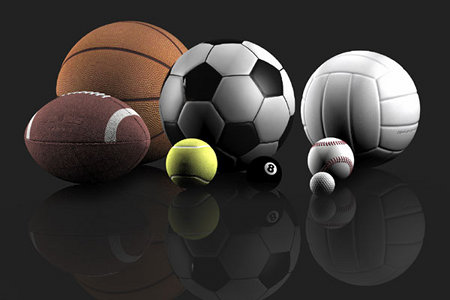 Teramo, 03 dicembre 2015 – dott. Camillo Gentile
Programma
“Il più grande regalo che puoi fare alla tua vita è continuare ad imparare”
					Matteo Salvo
Attività sportive
Sport professionistico
Sport dilettantistico
Ha come fine 
principale quello 
utilitario o economico
Ha come fine 
essenziale quello ludico
 del continuo miglioramento 
del risultato sportivo
Lo sport professionistico
Lo sport professionistico è disciplinato dalla Legge 23/3/1981, n. 91.
Possono definirsi prestazioni sportive solo quelle esercitate nell’ambito delle discipline regolamentate dal CONI, rese da:
Atleti 
Allenatori
Direttori tecnico-sportivi	
Preparatori atletici
Tali soggetti assumono lo status di sportivi professionisti se esercitano l’attività sportiva a titolo oneroso con carattere di continuità. La qualificazione di sportivi professionisti è concessa dalle Federazioni sportive nazionali, secondo le norme emanate dalle Federazioni stesse.
Lo sport professionistico
La Legge 91/1981 dispone che le prestazioni a titolo oneroso dell'atleta costituiscono oggetto di contratto di lavoro subordinato [art. 3, L. 91/1981]

Tale contratto deve essere redatto in base al “contratto tipo” approvato dalle Federazioni sportive nazionali e dall’Associazione nazionale degli sportivi professionisti [art. 4, L. 91/1981]
Lo sport professionistico 
Regime tributario
Ai fini fiscali, i redditi derivanti dalle prestazioni sportive degli atleti sono trattati sempre come redditi di lavoro dipendente:

Ai redditi derivanti dalle prestazioni sportive oggetto di contatto di lavoro subordinato si applicano le disposizioni degli art. 49 e 51 del TUIR che dettano le regole di determinazione e tassazione per i redditi di lavoro dipendente.
La prestazione dell’operatore
CAUSA DEL RAPPORTO
Causa associativa  Oggetto no lavoro  Assenza rapporto  sinallagmatico
Può essere retribuito
Corrispettività della  prestazione
Lavoro autonomo o  subordinato  Prestazione volontaria
Prestazioni in favore dell’associazionismo
POSSONO ESSERE
A TITOLO GRATUITO
A TITOLO RETRIBUITO
I rapporti di lavoro
ENTI SPORTIVI DILETTANTISTICI: ASD/SSD
Attività sportiva dilettantistica
Rapporto di volontariato
RAPPORTI DI LAVORO
Subordinato
Autonomo
Parasubordinato
ALTRE FORME
P. iva
Co.co.co
Progetto
Occasionale
Lav. Occ.le Accessorio (voucher)
Mini co.co.co
MA LO SAI QUAL È LA FORMA DI LAVORO PIÙ DIFFUSA ?
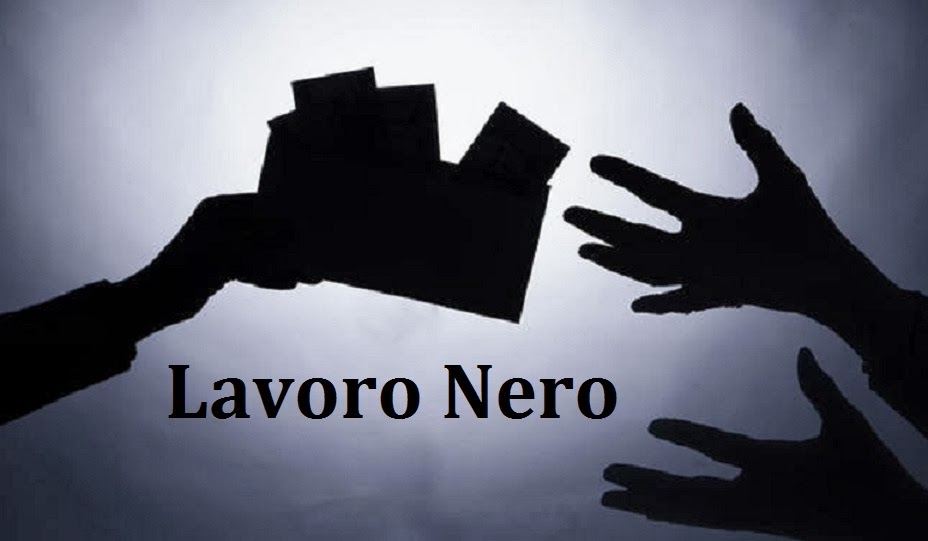 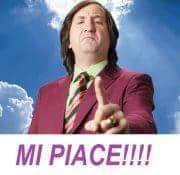 SONO PRESUNZIONI DI MERO FATTO:  AMMETTONO LA PROVA CONTRARIA
Legge quadro 11/08/1991 n. 266 - Volontariato
ART. 2 (ATTIVITÀ DI VOLONTARIATO)
Ai fini della presente legge per attività di volontariato deve intendersi  quella prestata in modo personale, spontaneo e gratuito, tramite  l’organizzazione di cui il volontariato fa parte, senza fini di lucro anche indiretto ed esclusivamente per fini di solidarietà.
L’attività del volontario non può essere retribuita in alcun modo nemmeno dal beneficiario. Al volontario possono essere soltanto  rimborsate dall’organizzazione di appartenenza le spese effettivamente sostenute per l’attività prestata, entro limiti preventivamente stabiliti  dalle organizzazioni stesse.
La qualità di volontario è incompatibile con qualsiasi forma di rapporto di lavoro subordinato o autonomo e con ogni altro rapporto di contenuto patrimoniale con l’organizzazione di cui fa parte.
Prestazioni a titolo gratuito
L’attività di volontariato nella sua fisiologia si discosta dalla prestazione  lavorativa, tuttavia un “rapporto di lavoro può essere dissimulato da un  rapporto di volontariato, a seconda del suo atteggiarsi in fatto. Qualora il  presunto volontario non presta attività spontanea ma in adempimento di  direttive ed obblighi assunti nell’ambito dell’organizzazione e riceve  somme che per la loro entità superano il concetto di mero rimborso delle  spese sostenute integrando un vero corrispettivo in diretta relazione  causale con l’attività espletata, l’attività non sarà più di volontariato ma  deve essere diversamente definita” (Cass. N. 12964/2008).
Prestazioni a titolo gratuito
Assenza scopo di lucro del beneficiario della prestazione
Previsione statutaria + deliberazione Consiglio Direttivo
Opportuna qualifica di socio del prestatore d’opera
Caratteristiche effettive della prestazione
Dichiarazione sottoscritta dalle parti
12/11/2014
Oggetto della dichiarazione
Motivazione (gratia vel benevolentia causae) finalizzata al perseguimento scopi associativi da acquisire
Assenza vincoli e subordinazione gerarchica
Assunzione responsabilità prestatore.
Dichiarazione del volontario
Al Consiglio Direttivo  Dell’Associazione 	 

Il sottoscritto   		  socio dell’associazione 	
Dichiara

Di non percepire alcun compenso per la partecipazione all’attività (o manifestazioni a cui sarà  invitato) dell’Associazione.
Dichiara inoltre di svolgere l’attività in modo del tutto volontaria e gratuita senza alcun vincolo di
subordinazione nei riguardi dell’Associazione.
Al sottoscritto saranno rimborsate unicamente le spese sostenute e autorizzate (viaggio, soggiorno,  vitto) con presentazione di idonea documentazione. Il sottoscritto esonera da ogni responsabilità  l’Associazione nello svolgimento dell’attività di cui sopra.
In fede                       (il socio)

Luogo, lì
Prestazioni a titolo gratuito
È possibile riconoscere solo il rimborso delle spese vive effettivamente sostenute e documentate
Prestazioni a titolo gratuito
No libri di lavoro no comunicazioni ad Enti
Solo rimborso spese per incarico ricevuto
Nessun obbligo fiscale
Nota spese per contabilità interna
Nessun obbligo previdenziale: “pericolo Enpals”
Copertura assicurativa: obbligo se tesserati, opportuna se non tesserati
Bilancio sostenibilità del Coni
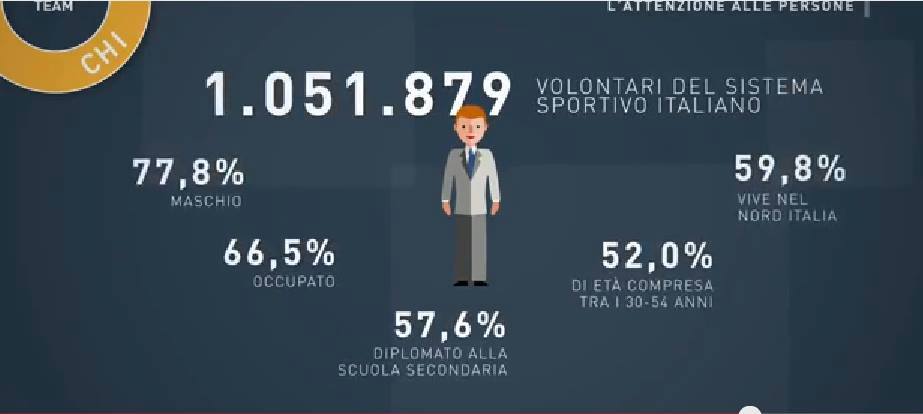 Le prestazioni retribuite
Prestazioni retribuite
Costituisce rapporto di  lavoro subordinato
(ex art. 2094 c.c.)
Costituisce rapporto di  lavoro autonomo
(ex art. 2222 c.c.)
Lavoro autonomo con partita iva
Lavoro autonomo: Quando una persona si obbliga a compiere verso un  corrispettivo un’opera o un servizio, con lavoro prevalentemente proprio e  senza vincolo di subordinazione nei confronti del committente, …… – art. 2222 C.C.
Costituisce esercizio di arte o professione ... L’esercizio per professione ABITUALE ANCORCHE’  NON ESCLUSIVA , di qualsiasi attività di lavoro autonomo diversa da quella di impresa ... – art 53 T.U.I.R.
PROFESSIONISTA
CARATTERISTICHE
RISCHIO D’IMPRESA
AUTONOMA ORGANIZZAZIONE
PLURALITA’ COMMITTENTI
COMPENSO IN BASE  A PRESTAZIONE E NON AL TEMPO
Lavoro autonomo con partita iva
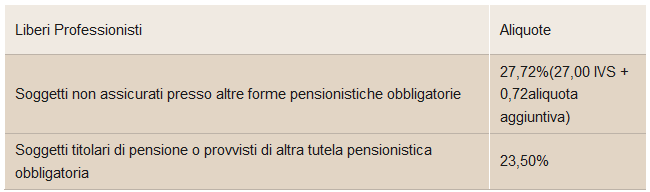 Lavoro autonomo con partita iva
Apertura P. IVA e posizione previdenziale
Emissione di Fattura da parte del prestatore d’opera
Assoggettamento ad IVA del corrispettivo
Tenuta  contabilità,	dichiarazione dei redditi, ritenuta d’acconto se prestazione profess.le + 770 a carico committente
Ente Previdenziale: INPS «ex ENPALS» se lavoratore sportivo con  committente società sportiva - INPS gestione separata committente  privato (Personal Trainer)
Lavoro autonomo con partita iva
Se committente, a prescindere da natura  associativa o imprenditoriale, svolge attività a chiara vocazione sportiva il versamento della contribuzione sarà nella gestione Inps/Ex Enpals:

Aliquota 33% su compenso lordo pattuito
1/3 carico lavoratore	
2/3 carico committente
Lavoro autonomo con partita iva
Se committente svolge attività di cure estetiche o recupero motorio, ovvero verso privati, sarà consentito inquadramento presso Gestione separata inps:

onere contributivo esclusivamente a carico del professionista ed  ammontante, nel 2015, al 27% IVS (+0,72% aliquota aggiuntiva) con la facoltà  di addebitare al cliente, a titolo di rivalsa, un’aliquota pari al 4% dei compensi  lordi.
Lavoro autonomo occasionale
Professionista senza partita iva
È lavoratore autonomo occasionale chi si obbliga a compiere un’opera o un servzio, con lavoro prevalentemente proprio, senza vincolo di subordinazione e coordinamento con il committente - Art. 2222 codice civile
Lavoro autonomo occasionale
Lavoro autonomo occasionale
GESTIONE SEPARATA INPS
OBBLIGO D’ISCRIZIONE
COMPENSO LORDO 
> € 5.000
CONTRIBUTO 30,72%
A CARICO:
1/3 PRESTATORE
2/3 COMMITTENTE
Lavoro autonomo occasionale
Il limite dei 5.000 euro costituisce una fascia di esenzione e, pertanto, i contributi, sono dovuti esclusivamente sulla quota di reddito eccedente tale importo;
Il lavoratore deve comunicare ai committenti il superamento del limite:
all’inizio dei singoli rapporti;
oppure, tempestivamente, durante il loro svolgimento, tenendo conto dei compensi percepiti da altri committenti .
Lavoro autonomo occasionale
ISCRIZIONE EX ENPALS
OBBLIGO D’ISCRIZIONE
NO LIMITI A COMPENSO 
ALIQUOTA 33%
A CARICO:
9,19% PRESTATORE
23,81% COMMITTENTE
Lavoro autonomo occasionale
INQUADRAMENTO TRIBUTARIO
Art. 67 c. 1 lett.L) TUIR
“Sono redditi diversi…..I redditi derivanti da attività di lavoro autonomo non esercitate  abitualmente”
ART. 25 DPR 600/73
RITENUTE
“I soggetti…che corrispondono…compensi…per prestazioni di lavoro autonomo, ancorché  non esercitate abitualmente…devono operare all’atto del pagamento una ritenuta del 20  per cento a titolo di acconto dell’imposta sul reddito delle persone fisiche dovuta dai  percipienti con l’obbligo di rivalsa"
(calcolata sul compenso al lordo della eventuale ritenuta previdenziale e rimborso spese  addebitate al committente) (RIS. 69/03)
Dichiarazione dei redditi
Mod. 730 o Unico Persone fisiche (quadro L – Redditi diversi)
(Solo in presenza di altri redditi)
Lavoro subordinato
Art. 2094 C.C. 
Prestatore di lavoro subordinato
É prestatore di lavoro subordinato chi si obbliga mediante retribuzione a collaborare nell’impresa, prestando il proprio lavoro intellettuale o manuale alle DIPENDENZE  e sotto LA DIREZIONE DELL’IMPRENDITORE
INDICI DI SUBORDINAZIONE
INDICI DI SUBORDINAZIONE
Lavoro autonomo e Subordinato Differenze
Prestazioni accessorie
Già la riforma Fornero aveva completamente riscritto la definizione di lavoro  accessorio contenuta nell’art.70, D.Lgs. n.276/03 per certi versi ampliando le  ipotesi di utilizzo della fattispecie che è stata universalmente estesa a tutte le  tipologie di prestazioni, e per altri restringendone fortemente i margini di  legittimità con stringenti limiti quantitativi all’utilizzo individuale.

Non esiste più un campo di applicazione della prestazione accessoria con  l’individuazione delle possibili mansioni così inquadrabili espressamente  individuate dalla norma ma una vera e propria definizione delle prestazioni  accessorie individuate con parametri esclusivamente di carattere economico.
Prestazioni accessorie – art. 48 D.lgs. 81/15
“Per prestazioni di lavoro accessorio si intendono attività lavorative che non  danno luogo, con riferimento alla totalità dei committenti, a compensi  superiori a 7.000 euro nel corso di un anno solare[…] Fermo restando il limite  complessivo dei 7.000 euro, nei confronti dei committenti imprenditori o  professionisti, le attività lavorative possono essere svolte a favore di ciascun  singolo committente per compensi non superiori a 2.000 euro …”
Prestazioni accessorie – art. 48 D.lgs. 81/15
Mediante lavoro occasionale accessorio può essere svolta qualsiasi attività lavorativa in qualsiasi settore produttivo da parte di qualsiasi soggetto  prestatore di lavoro, fermo restando il rispetto del limite economico di € 7.000  per percipiente.

Vietato il ricorso al lavoro accessorio nell’ambito di esecuzione di appalti di opere  e servizi, fatte salve specifiche ipotesi individuate con decreto ministeriale.
Prestazioni accessorie – art. 49 D.lgs. 81/2015
Viene previsto che :

i buoni lavori (voucher) abbiano una durata oraria tramite l'indicazione di una  precisa corrispondenza tra il valore di un buono lavoro e la prestazione lavorativa e saranno numerati progressivamente e datati;

il  valore  contributivo  del  buono  lavoro  sia  rideterminato  con  decreto  del Ministero del Lavoro e delle Politiche Sociali (attualmente € 10);

il buono lavoro determini un compenso computabile ai fini della  determinazione del reddito necessario per il rilascio o il rinnovo del permesso  di soggiorno ma esente da qualsiasi imposizione fiscale e non incide sullo stato  di disoccupato o inoccupato
Prestazioni accessorie
Sarebbe opportuno prevedere una certificazione di mancato superamento del limite  all’atto della corresponsione del voucher, rilasciata da parte del lavoratore nei confronti dell’associazione o società sportiva
Prestazioni accessorie – Associazioni
Scelta del legislatore di far riferimento allo status (di imprenditore così  come di professionista) piuttosto che all’attività di impresa (o commerciale) svolta.
Se, dunque, è imprenditore chi esercita professionalmente un’attività  economica organizzata a fine della produzione o dello scambio di beni e  servizi (art. 2082 cod. civ.), un’associazione non potrà rientrare in tale  definizione anche laddove fosse titolare di Partita Iva per l’esercizio di attività  commerciale strumentale al raggiungimento delle proprie finalità istituzionali  che rimangono extra-economiche. Per lo stesso motivo, però, dovremo  ritenere rientranti nel limite dei € 2.000 le società sportive dilettantistiche  costituite nella forma della società cooperativa o di capitali.
Co. co.co. - Definizione
Art. 409 n. 3 c.p.c.
“…altri rapporti di collaborazione che si concretino in una prestazione di opera continuativa e  coordinata prevalentemente personale, anche se non a carattere subordinato….”
Co.co.co. - Caratteristiche
Secondo la giurisprudenza di legittimità:

Continuità ricorre quando la prestazione perduri nel tempo e comporti un  impegno costante del prestatore a favore del committente;

Coordinamento quando vi è una connessione funzionale derivante da un  protratto inserimento nell’organizzazione aziendale o, più in generale, nelle  finalità perseguite dal committente;

Personalità quando vi è la netta prevalenza del lavoro personale del  collaboratore rispetto ad altri fattori.
Jobs Act D.lgs. 81/2015
RIORDINO TIPOLOGIE CONTRATTUALI
L’art.	2	prevede,	a	far	data	dal	1/01/2016,	 l’applicazione	della disciplina del  rapporto di lavoro subordinato:
Alle collaborazioni con prestazioni esclusivamente personali, continuative e le  cui modalità di esecuzione siano organizzate dal committente anche con  riferimento ai tempi ed al luogo di lavoro.
Jobs Act D.lgs. 81/2015
RIORDINO TIPOLOGIE CONTRATTUALI
Vengono escluse dalla “presunzione” di subordinazione:
le collaborazioni regolamentate da accordi collettivi sul piano nazionale,
le collaborazioni prestate nell’esercizio di professioni intellettuali con  iscrizione ad un albo,
le	attività	prestate	dai	componenti	degli	organi	di	amministrazione	e
controllo delle società e dai partecipanti a collegi o commissioni
 “le collaborazioni rese a fini istituzionali in favore delle associazioni e società  sportive dilettantistiche affiliate alle federazioni sportive nazionali, alle  discipline sportive associate e agli enti di promozione sportiva riconosciuti  dal C.O.N.I. come individuati e disciplinati dall’articolo 90 della legge 27  dicembre 2002, n. 289”
Jobs Act D.lgs. 81/2015
RIORDINO TIPOLOGIE CONTRATTUALI
Fatta eccezione, dunque, per i casi sopra riportati, si ha - di fatto - un ritorno  alla originaria collaborazione coordinata e continuativa che per essere genuinamente tale non avrà necessità di alcun progetto (o programma di  lavoro) ma non potrà essere «etero–organizzata» e con modalità di esecuzione  organizzate dal committente anche con riferimento ai tempi e ai luoghi di  lavoro pena l’applicazione della disciplina propria del lavoro subordinato a  tempo indeterminato (a tutele crescenti).
Anche se le co.co.co. non avranno più bisogno del “progetto” dovranno  presentare tutti i requisiti, di autonomia ed effettività, che consentono di  sottrarli alla sfera del lavoro subordinato e ricondurli quindi alla tutela  giurisdizionale di cui all’articolo 409 c.p.c..
Co.co.co.
INQUADRAMENTO TRIBUTARIO
Art. 50 c.1 lett. c-bis) TUIR
REDDITI ASSIMILATI A QUELLI DI LAVORO DIPENDENTE
“….le somme…percepite in relazione ad altri rapporti di collaborazione aventi per oggetto  la prestazione di attività svolte senza vincolo di subordinazione a favore di un determinato  soggetto nel quadro di un rapporto unitario e continuativo senza impiego di mezzi  organizzati e con retribuzione periodica prestabilita, sempreché le collaborazioni non  rientrino nell’oggetto dell’arte o professione di cui all’art. 53, c. 1 concernente redditi di  lavoro autonomo.”
Art. 23 DPR 600/73
RITENUTA
I soggetti che "...corrispondono somme…di cui all’art.51 devono operare all’atto del  pagamento una ritenuta a titolo d’acconto dell’imposta sul reddito delle persone fisiche  dovuta dai percipienti con obbligo di rivalsa"
Co.co.co. – Aspetti previdenziali
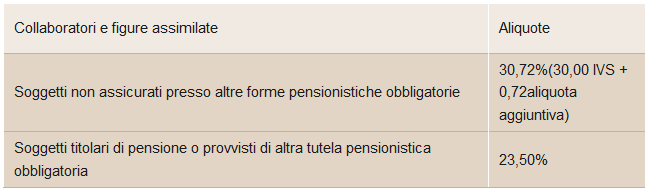 Co.co.co. – Adempimenti amministrativi
Le prestazioni “Atipiche”
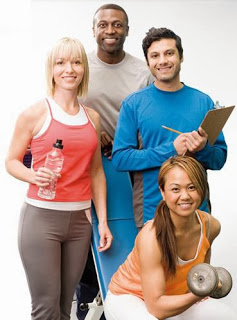 Attività sportiva dilettantistica
Esclusione	per	rapporti	 di	lavoro	dipendente	e libero  professionali
Individuazione dei soggetti eroganti
Individuazione dei soggetti che possono percepire    compensi trattamento fiscale agevolato
Individuazione delle tipologiedi attività (esercizio diretto di  attività sportiva dilettantistica);
Individuazione delle tipologie di compenso agevolate.
Attività sportiva dilettantistica
Riferimenti normativi
Art. 67 co. 1 lett. m) T.U.I.R

Art. 35 co. 5 D.L. 207/08

Art. 69 co. 2 del T.U.I.R.

Art. 25 co. 1 L. 133/99
Art. 67 co. 1 lett. m) T.U.I.R
Sono redditi diversi, se non costituiscono redditi conseguiti  nell’esercizio di arti o professioni né in relazione alla qualità di  lavoratore dipendente …. lett.  m) 
le indennità di trasferta, i rimborsi forfetari di spesa, i premi e i compensi erogati nell’esercizio diretto di attività sportive dilettantistiche dal CONI, dalle Federazioni sportive nazionali … dagli enti di promozioni sportiva e da qualunque organismo, che persegua finalità sportive dilettantistiche  e che da essi sia riconosciuto;
Art. 67 co. 1 lett. m) T.U.I.R
Tale disposizione si applica anche ai rapporti di collaborazione coordinata e continuativa di carattere  amministrativo gestionale di natura non professionale resi in  favore di società ed associazioni sportive dilettantistiche.
Art. 35 co. 5 D.L. 207/2008
(Milleproroghe)
Nelle parole “esercizio diretto di attività sportive dilettantistiche” contenute  nell’art. 67, comma 1, lettera m), del testo unico delle imposte sui redditi,  di cui al decreto del Presidente della Repubblica 22 dicembre 1986, n. 917, e  successive modificazioni, sono ricomprese la formazione, la didattica, la  preparazione e l’assistenza all’attività sportiva dilettantistica.
Gli istruttori sportivi possono assumere la  qualifica di “sportivo dilettante”.
Art. 69 co. 2 T.U.I.R.
Le indennità, i rimborsi forfetari, i premi e i compensi di cui alla lett. m) del comma 1 dell’art. 67 non concorrono a formare il reddito per un importo non superiore complessivamente nel periodo d’imposta ad € 7.500. Non concorrono, altresì, a formare il reddito i rimborsi di spese documentate relative al vitto, all’alloggio, al viaggio e al trasporto sostenute in occasione di prestazioni effettuate fuori dal territorio comunale.
Art. 25 L. 133/1999
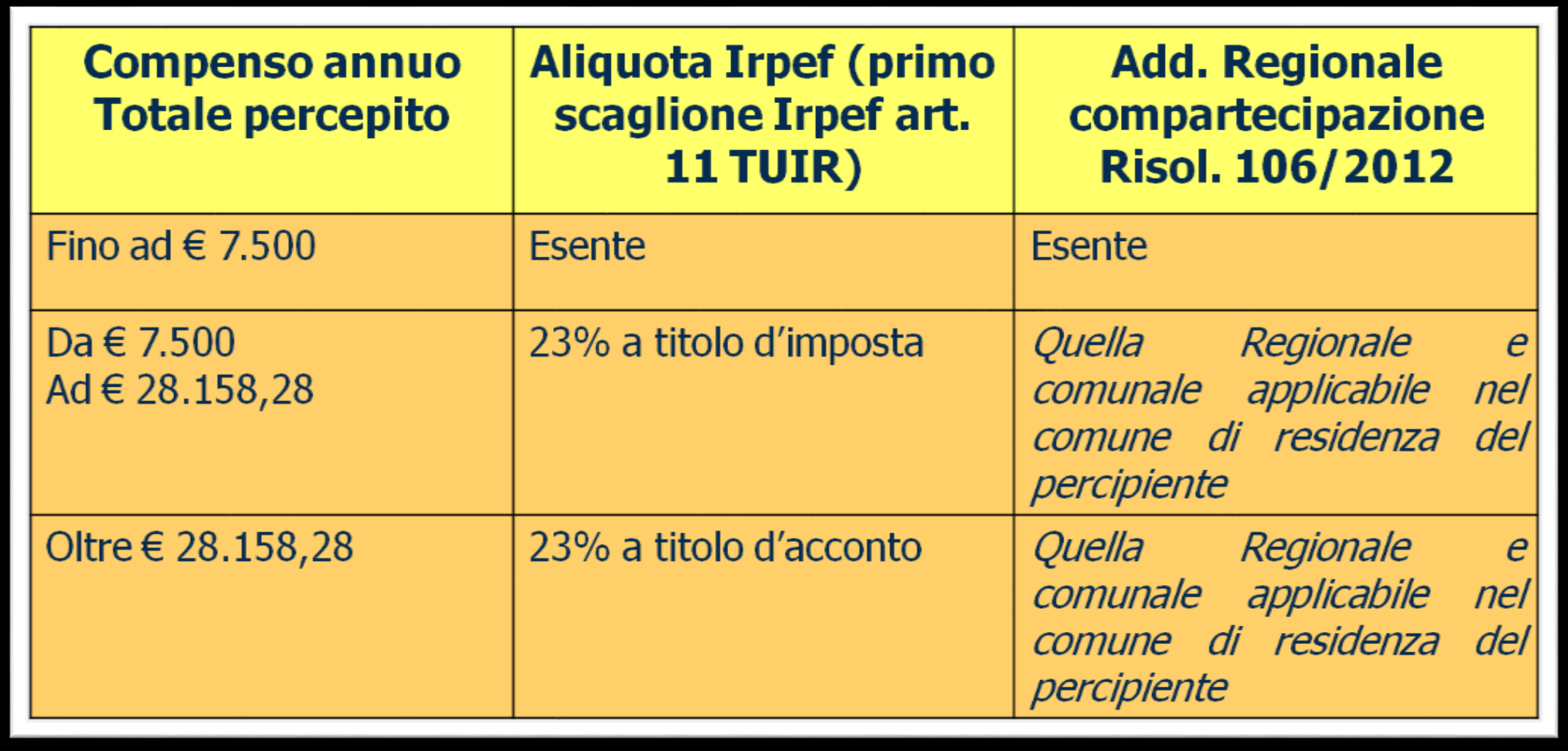 Soggetti percettori (Persone fisiche)
Soggetti che svolgono esercizio diretto di attività sportiva  dilettantistica:
Atleti, allenatori e tecnici
Figure dirigenziali (presenziano all’avvenimento-svolgono funzioni indispensabili alla manifestazione sportiva)
Accompagnatori
Giudici di gara
Commissari
“Massaggiatori” non professionali
Addetti alla manutenzione impianti (“manto erboso” in particolare)
Istruttori sportivi (art. 35 milleproroghe)
Titolari  di rapporti di collaborazione coordinata e continuativa non  professionale per prestazioni di carattere amministrativo –  gestionale a favore di società e associazioni sportive dilettantistiche
Co.co.co amministrativo gestionali
Circ. Ag. Entrate 21/E del 22/04/2003 (a commento    dell’art. 90 L. 289/2002):
“Il carattere amministrativo - gestionale delle collaborazioni  limita la previsione dell’art. 81 (ora 67), comma 1, lett. m), alla  collaborazione nell’attività amministrativa e di gestione  dell’ente”
possono beneficiare dell’agevolazione in caso di svolgimento  non professionale dell’attività:
Personale di segreteria (tenuta contabilità, raccolta iscrizioni, tenuta della prima nota e della cassa, etc.);
Direttori sportivi (?);
Istruttori sportivi(??? – casistica ridotta  dopo art.	35
«milleproroghe»);
Co.co.co amministrativo gestionali
… in quanto contratti di collaborazione coordinata e continuativa  devono essere caratterizzati da":
Assenza del vincolo di subordinazione
Continuità nel tempo
Inserimento nell’organizzazione economica del committente
Coordinamento con il committente
Di natura non professionale - la prestazione non rientra  nell’oggetto dell’arte o professione del percettore
Rese in favore di associazioni e società sportive dilettantistiche
Circolare Ag. Entrate n. 21/E del 2003
La circolare prosegue, però, affermando che “per quanto riguarda, invece, la natura non professionale del rapporto bisogna valutare se per lo svolgimento dell’attività di collaborazione siano necessarie conoscenze  tecnico giuridiche direttamente collegate all’attività di lavoro autonomo  esercitata abitualmente. Sono, pertanto, escluse le prestazioni rientranti  nell’oggetto dell’arte o della professione”.
Può un rapporto di co.co.co. essere “di natura non professionale”? Può  una collaborazione coordinata e continuativa consistere in una  prestazione che non sia di “lavoro” (in quanto non è previsto il  versamento di contributi previdenziali ed assistenziali)?
Chi sono i co.co.co amm.-gest.?
Disegno del legislatore:

“dilettante” in campo (atleta, tecnico, dirigente accompagnatore)

“dilettante” in segreteria inteso come quel soggetto che, in assenza di  specifica professionalità e senza alcun vincolo di dipendenza gerarchica, si  occupa della parte gestionale del sodalizio sportivo da un punto di vista  amministrativo.
Chi sono i co.co.co amm-gest.?
Senza vincoli di orari o di presenza;

Non assicurando presenza costante presso la sede

Svolgendo parte dell’attività da casa 

Ricevendo rimborso forfetario (o compenso) per il tempo dedicato e l’attività svolta in via non professionale in favore dell’ente
Co.co.co amministrativo gestionali
Circ. 4746 del 14/02/2007 Ministero Lavoro
Jobs Act D.lgs. 81/2015 – Collaborazioni sportive dilettant.
“Le collaborazioni rese a fini istituzionali in favore delle associazioni e  società sportive dilettantistiche affiliate alle federazioni sportive nazionali,  alle discipline sportive associate e agli enti di promozione sportiva  riconosciuti dal C.O.N.I. come individuati e disciplinati dall’articolo 90 della  legge 27 dicembre 2002, n. 289” sono state esonerate dall’applicazione  presuntiva della disciplina del lavoro subordinato anche in caso di  collaborazione esclusivamente personale, continuativa ed eterorganizzata.
Jobs Act D.lgs. 81/2015 –Stabilizzazioni
L’art. 54 prevede che dal 1° gennaio 2016 i datori di lavoro privati che  assumeranno con contratto di lavoro subordinato a tempo indeterminato  soggetti già parti di contratti di co.co.co./co.co.pro. ovvero titolari di partita  Iva, vedranno estinguersi gli illeciti amministrativi, contributivi e fiscali connessi  all’erronea qualificazione del pregresso rapporto di lavoro.
2 Condizioni
Jobs Act D.lgs. 81/2015 –Stabilizzazioni
I lavoratori devono sottoscrivere atti di conciliazione 
Il datore di lavoro non può licenziare il lavoratore nei 12 mesi successivi
Si ritiene che tale procedura di stabilizzazione sia applicabile a tutti i rapporti in ambito sportivo dilettantistico precedentemente inquadrati nel regime di cui all’art. 67, comma 1, lett. m).
Stessa cosa per un non genuino rapporto di associazione in partecipazione che dissimulava rapporto di lavoro dipendente.
Soggetti esclusi da regime agevolato
Il trattamento agevolato non può in ogni caso riguardare le prestazioni:
di lavoro dipendente
di lavoro autonomo o d’impresa
di sportivi dilettanti in una manifestazione di professionisti
di sportivi professionisti in manifestazione dilettantistica
a carattere amministrativo gestionale di natura occasionale
Attività escluse e ipotesi di inquadramento a rischio
Circ. Enpals 13/2006 indici di professionalità:
Custodi, manutentori, addetti alle pulizie;
Receptionist – addetti al bar
Segretarie “a	tempo pieno” o	con orario predeterminato e obbligo di presenza
Istruttori “titolati” che prestino attività in via esclusiva e con compensi significativi
Istruttori “titolati” che non svolgono altra attività lavorativa con attività in favore di più committenti
Dirigenti non “accompagnatori”
OUHHH.... MA ALLORA QUALI SONO I REQUISITI DI PROFESSIONALITÀ
SECONDO L’ENPALS?
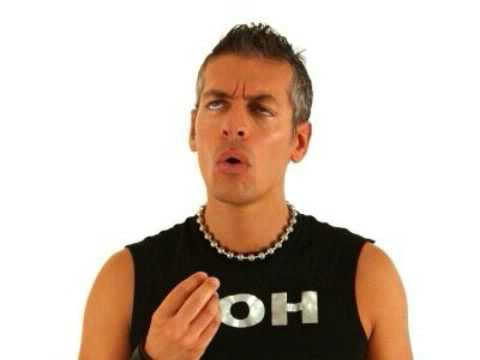 Attività correttamente inquadrate
Atleti
Allenatori e istruttori anche “titolati” che svolgono in via  prevalente altre attività lavorative e collaborano per un numero  di ore limitato e con compensi non particolarmente significativi 
segretarie  “co.co.co Amm/Gest”, senza obbligo di presenza o orario predeterminato;
dirigenti accompagnatori delle squadre e dirigenti presenti a  referto
Tassazione dei compensi
Tassazione sportivi dilettanti
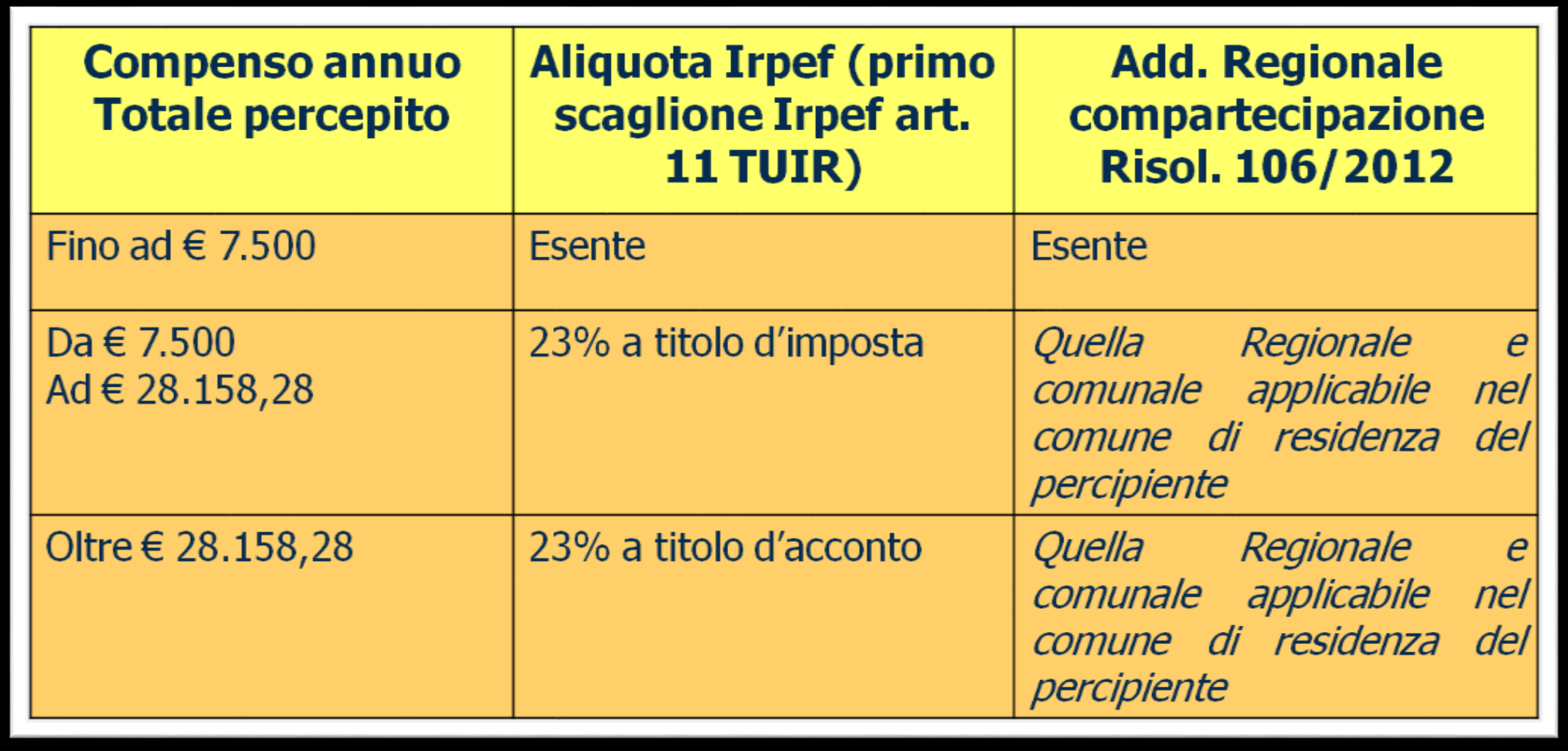 Esempio di calcolo
Atleta percepisce compenso da un ente sportivo pari ad € 40.000,00
Non percepisce somme da altri enti sportivi
Si tralascia la questione relativa all’applicazione delle addizionali di compartecipazione all’irpef
Esempio di calcolo
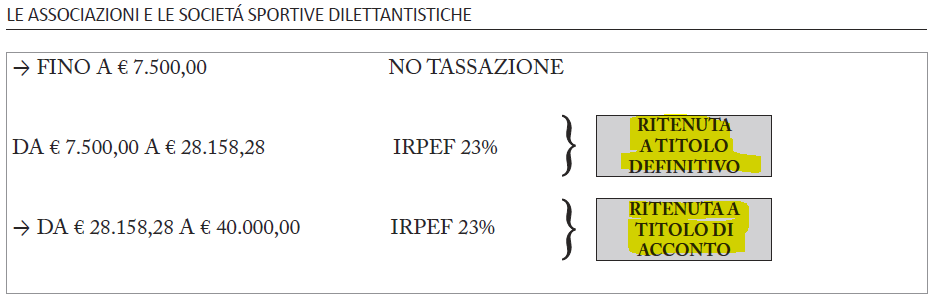 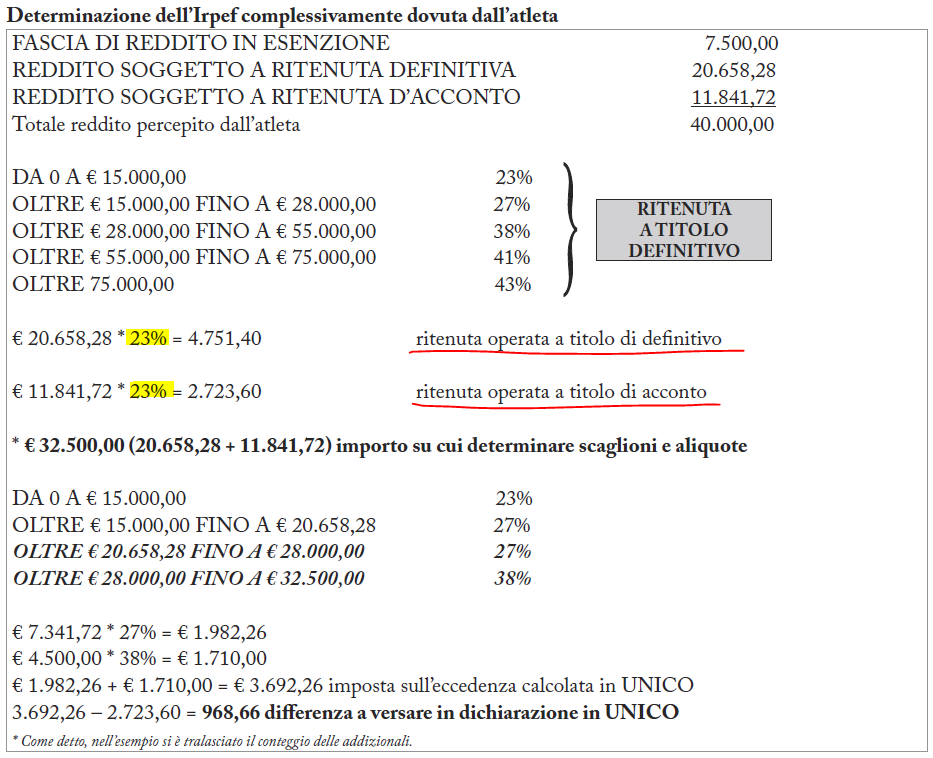 Prospetto dei compensi
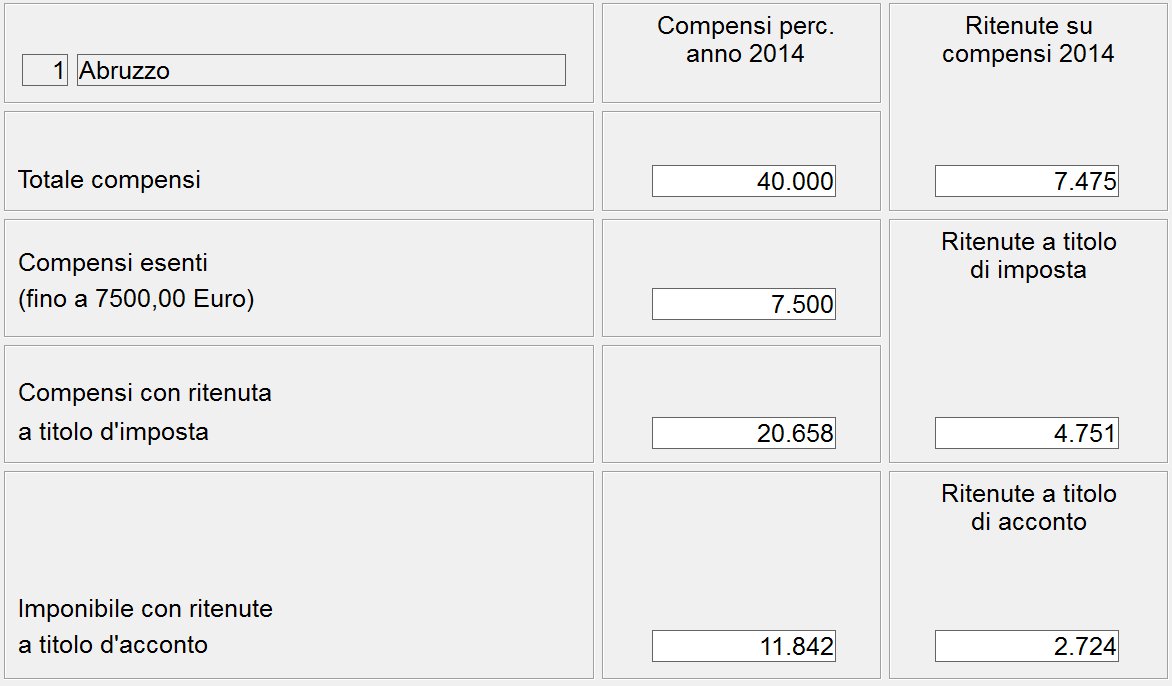 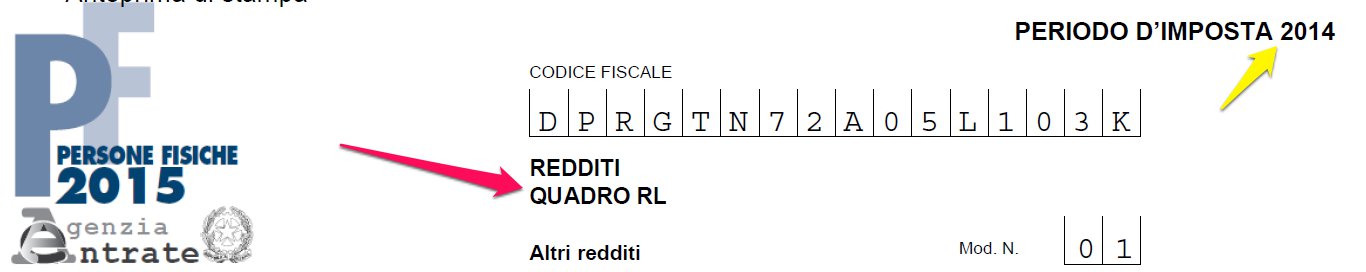 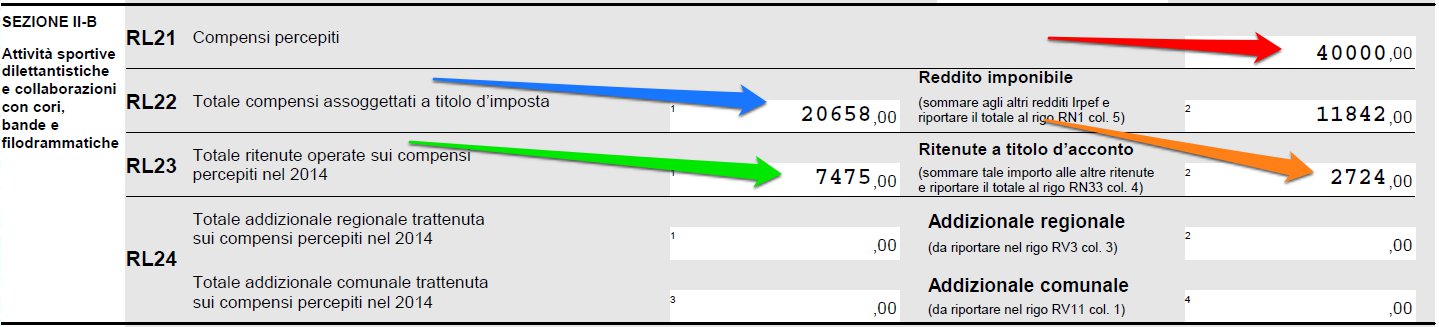 Istruzioni compilazione quadro RL
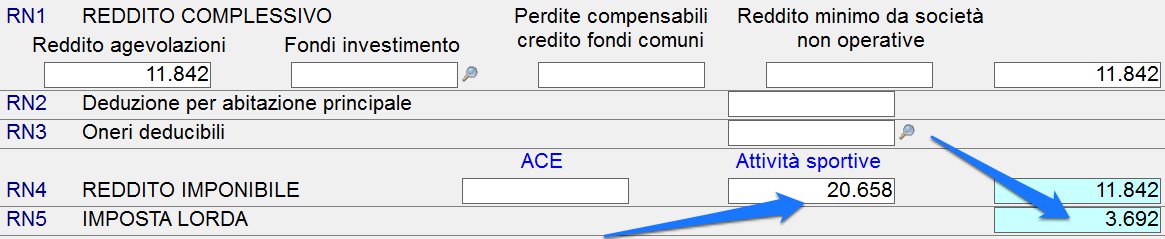 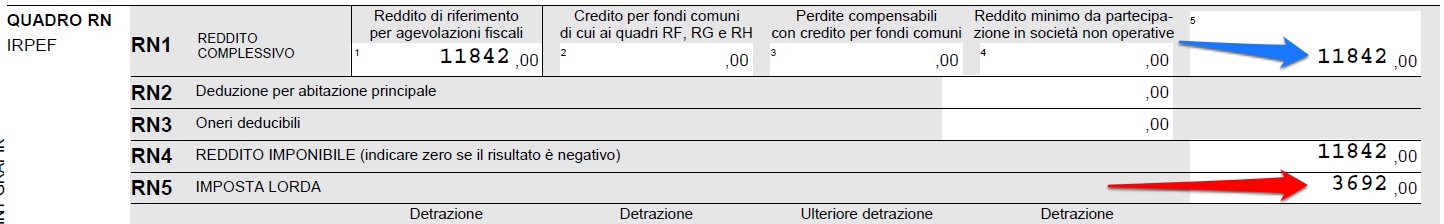 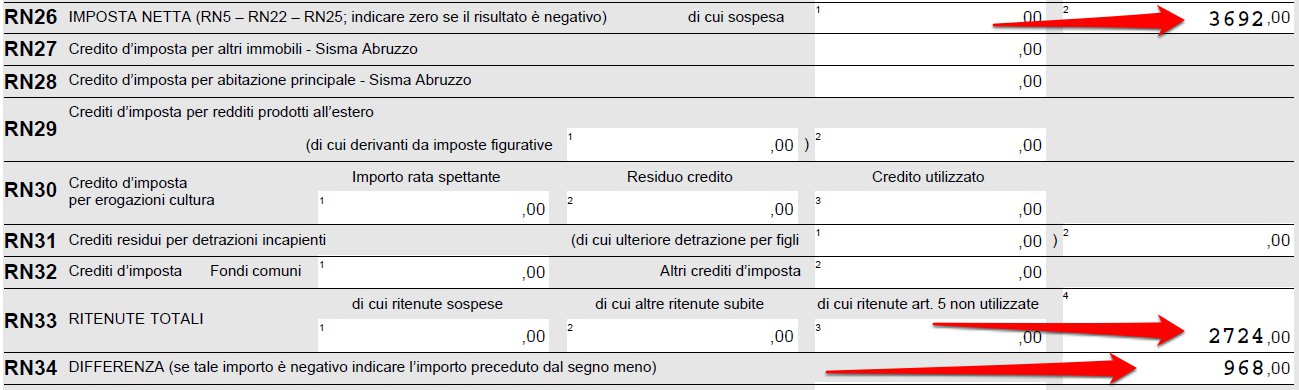 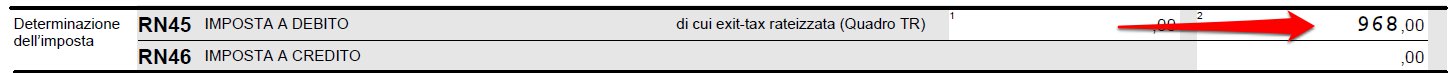 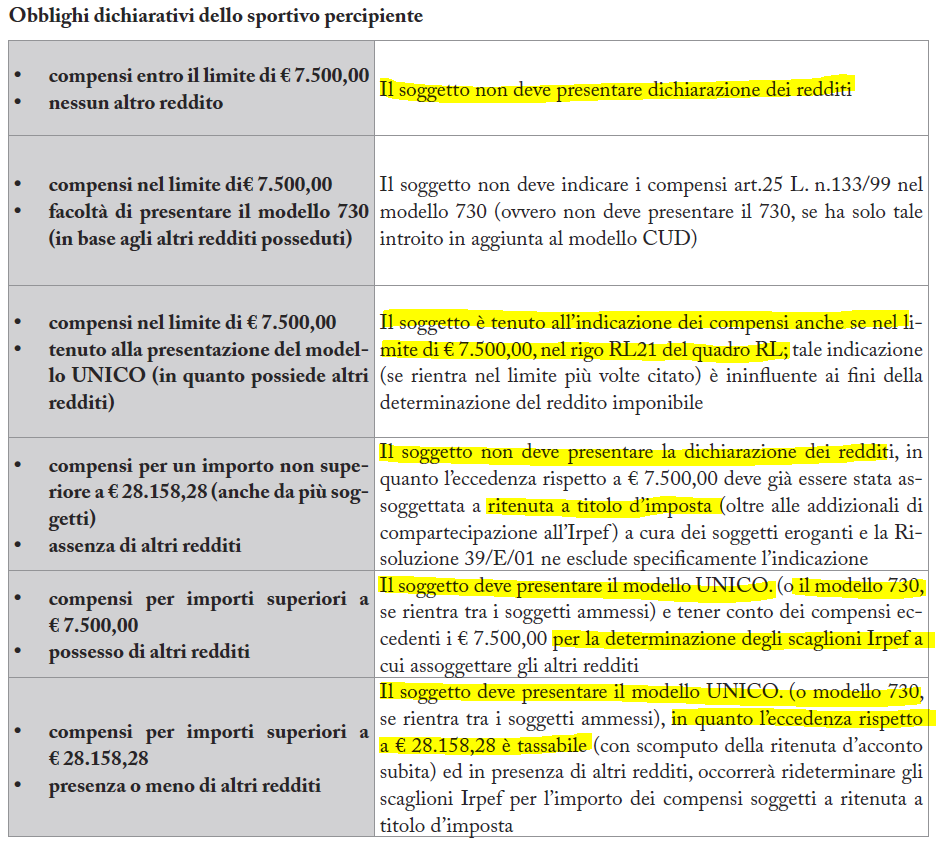 Tassazione sportivi dilettanti
Codici tributo:

Ritenuta irpef: 1040

Addizionale regionale: 3802

Addizionale comunale: 3846 per acconto

Addizionale comunale: 3847 per saldo
Tassazione sportivi dilettanti
PROBLEMA ADDIZIONALI  RIS.NE 106/E 11/12/2012
Add.le Regionale: Art. 28, c. 1, D.L. 06/12/2011 (salva Italia)  ha incrementato le addizionali regionali di base dallo 0,90%  al 1,23% (dubbi su decorrenza e applicabilità generalizzata a sportivi dilettanti);
Ris. 106: si applicano (da sempre?) anche le addizionali  comunali
PROBLEMI:
Concettuali: non è addizionale di compartecipazione:
Operativi =>	l’ASD deve verificare:
aliquote di ogni singolo comune;
fasce di reddito ed esenzione;
come si fa a prevedere il reddito?
come si operano eventuali conguagli?
Art. 69 2° Comma TUIR
Le indennità, i rimborsi forfettari, i premi e i compensi di cui alla lettera m) del  comma 1 dell’articolo 67 non concorrono a formare il reddito per un importo  non superiore complessivamente nel periodo d’imposta a € 7.500. Non  concorrono, altresì, a formare il reddito i rimborsi di spese documentate relative  al vitto, all’alloggio, al viaggio e al trasporto sostenute in occasione di  prestazioni effettuate fuori dal territorio comunale
Rimborsi spese
Devono essere:
Documentati (nota spese con documentazione allegata)
Inerenti (per data, luogo e numero di eventi)
Autorizzati
Sono ricompresi i rimborsi chilometrici (tariffe ACI)
Per “ territorio comunale “ si intende quello di residenza dello sportivo
Fac simile
Tassazione sportivi dilettanti
QUESTIONI PARTICOLARI
Compensi ad atleti stranieri: stessa disciplina ma problema reperimento C.F. per indicazione su 770 e ritenuta 30% sopra € 7.500
Compensi < 7.500 e familiare a carico: SI
Compensi < 7.500 e assegni familiari: vanno considerati nel reddito familiare se > di € 1.032,92
Compensi < 7.500 ed ISEE: vanno indicati
Adempimenti del percipiente
Lo sportivo dilettante, all’inizio del rapporto o prima di ogni singolo pagamento, deve rilasciare  all’ente sportivo una dichiarazione con cui attesta di non avere conseguito altri compensi della stessa natura per importi superiori ad € 7.500 e di impegnarsi a comunicare il superamento del limite in corso d’anno, in modo da consentire al soggetto erogante di operare correttamente le ritenute ove dovute.
Certificazione del percipiente
Alla Associazione Sportiva Dilettantistica    		  Il/La   Sottoscritto/a 	,  sotto la propria responsabilità
Dichiara
ai sensi e per gli effetti dell’art.25 della Legge n.133 del 13/05/99, così come integrato  dalla C.M. n.247/E del 29/12/99 e dall’art. 37,  L. n.342 del 21/11/00
di  non  avere,  per l’anno solare 	, alla data odierna, percepito compensi per  prestazioni inerenti lo svolgimento di attività sportiva dilettantistica da altre  società/associazioni sportive dilettantistiche;

di  avere,  per   l’anno  solare 	,  alla  data  odierna,  percepito compensi per  prestazioni inerenti lo svolgimento di attività sportiva dilettantistica da altre  società/associazioni  sportive  dilettantistiche  per  un  importo  complessivo  inferiore  a € 7.500 (settemilacinquecento/00) e precisamente per un totale di € _________________

di  avere,  per l’anno solare 	, alla data odierna, percepito  compensi per  prestazioni inerenti lo svolgimento di attività sportiva dilettantistica da altre  società/associazioni sportive  dilettantistiche  per  un importo  complessivo  superiore  a € 7.500 (settemilacinquecento/00)
Certificazione del percipiente
Il sottoscritto si impegna a comunicare preventivamente, a codesta  società/associazione sportiva dilettantistica, all’atto dell’erogazione dei  compensi di cui all’art. 67, comma 1, lettera m, TUIR, l’ammontare  complessivo annuo al momento raggiunto, con particolare riguardo al  limite in franchigia di euro 7.500,00 annui.
Dichiaro inoltre di essere stato/a informato/a  da codesta società/associazione sportiva  dilettantistica   che, in  caso  di mancata preventiva comunicazione di cui sopra per la quale la società/associazione sportiva dilettantistica incorra in sanzioni amministrative per il mancato versamento di ritenute a titolo d’imposta  o a titolo di acconto, le stesse saranno direttamente imputate a mio  carico.
Adempimenti dell’ente sportivo
Farsi rilasciare dal collaboratore la dichiarazione di mancato supero  del limite esente;
Pagare con A/B o altri strumenti tracciabili se il compenso è > € 1.000 (art. 25, l. 133/1999) – attenzione ai pagamenti frazionati;
 Farsi firmare ricevuta in bollo se importo è superiore a € 77,47;
 Versare le eventuali ritenute (IRPEF 23 % + add.li) operate entro il  giorno 16 del mese successivo al pagamento del compenso;
Rilasciare a ciascun percettore, entro il 28.02 dell’anno successivo,  una certificazione (C.U. o forma libera) riepilogativa delle somme erogate  (anche se complessivamente < a € 7.500);
Compilare ed inviare telematicamente la C.U. entro il 7 marzo dell’anno successivo all’Agenzia delle Entrate
Redigere la dichiarazione dei sostituti di imposta (modello 770),  indicando per ciascun percettore l’ammontare delle somme erogate  con l’indicazione di quelle assoggettate a ritenuta e di quelle non  assoggettate entro il 31 luglio dell’anno successivo
Redigere,  a  decorrere dal 01/06/2013,	il D.V.R. (non è più consentita
 l’autocertificazione in presenza di n. collaboratori < a 10)
Certificazione unica - Esempio
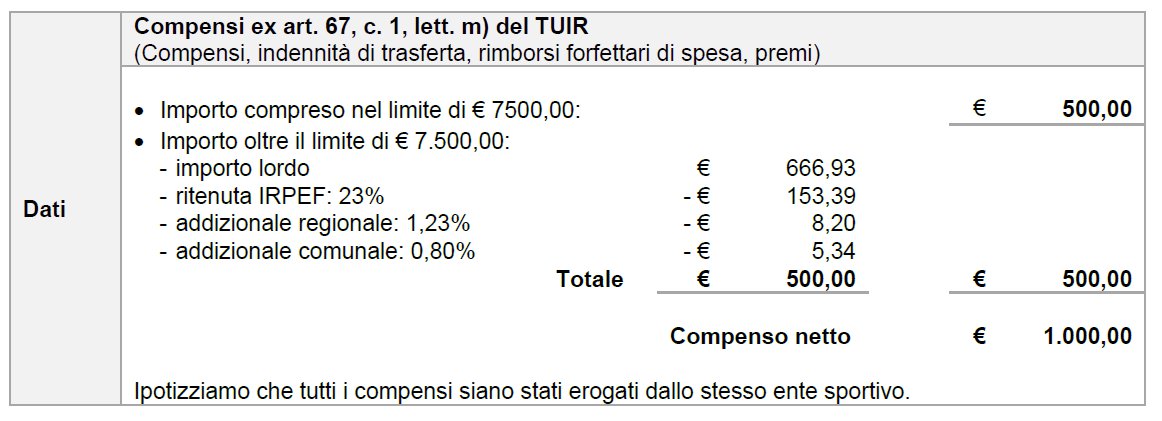 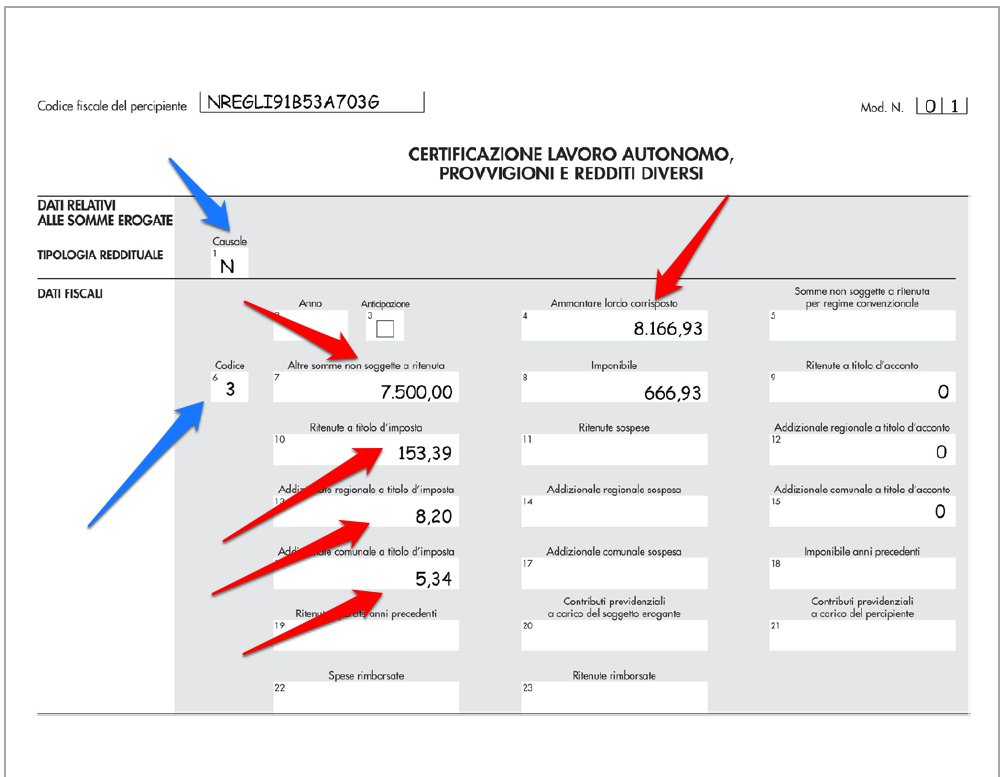 Adempimenti dell’ente sportivo
Gli enti sportivi assumono la natura di sostituti di imposta e quindi devono operare la ritenuta d’acconto sui compensi erogati  a terzi e devono indicare nel modello 770 tali compensi,  compresi quelli corrisposti agli sportivi dilettanti, anche se  inferiori alla franchigia esente
Il motivo è la necessità di controllo, da parte dell’Agenzia  Entrate, attraverso i C.F. dei percipienti, in relazione alle  eventuali percezioni di compensi “sopra soglia” non assoggettati  a ritenuta, anche a seguito di false autocertificazioni
Mod. 770
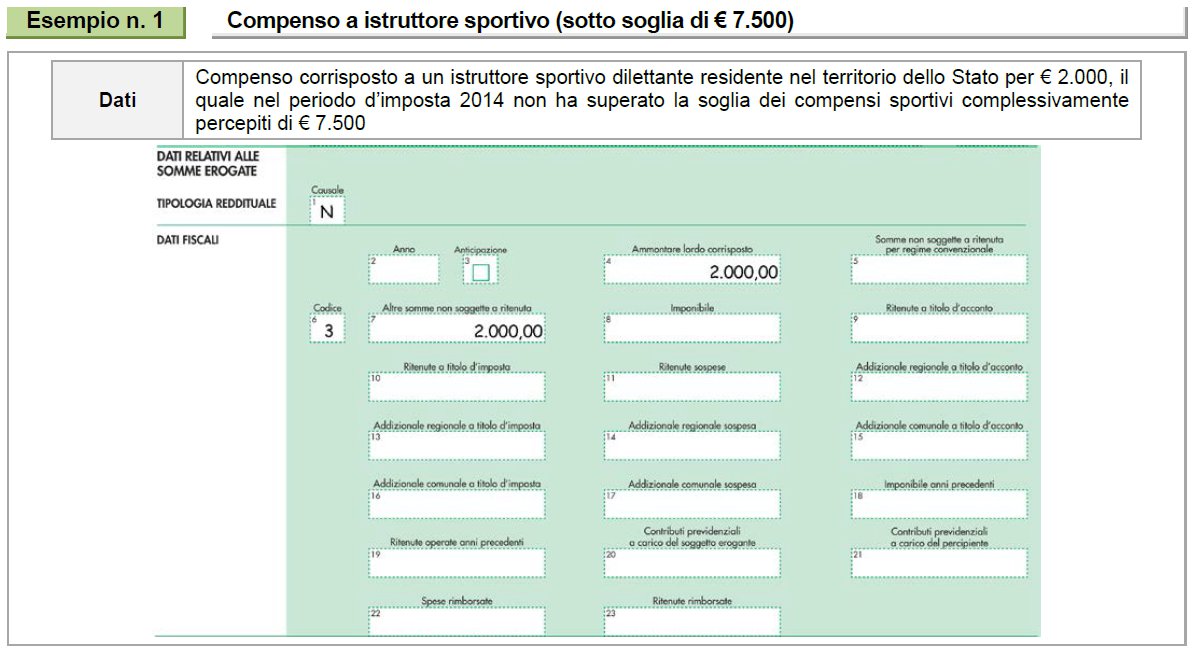 Mod. 770
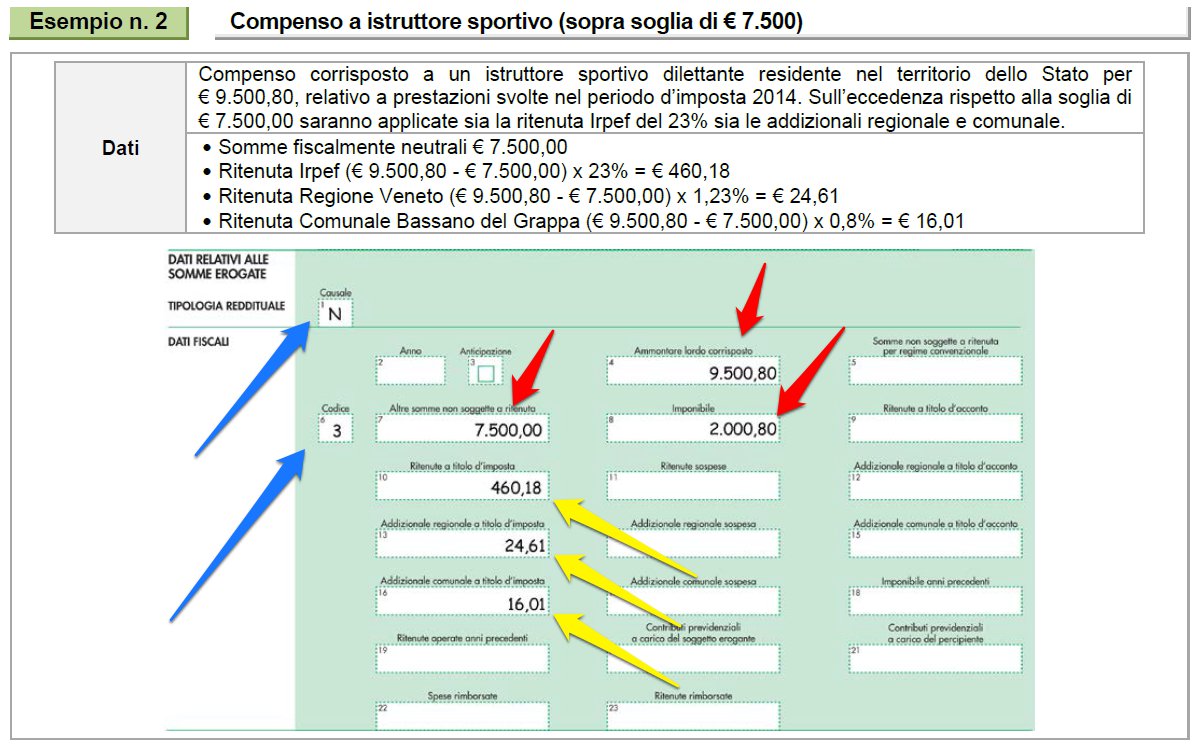 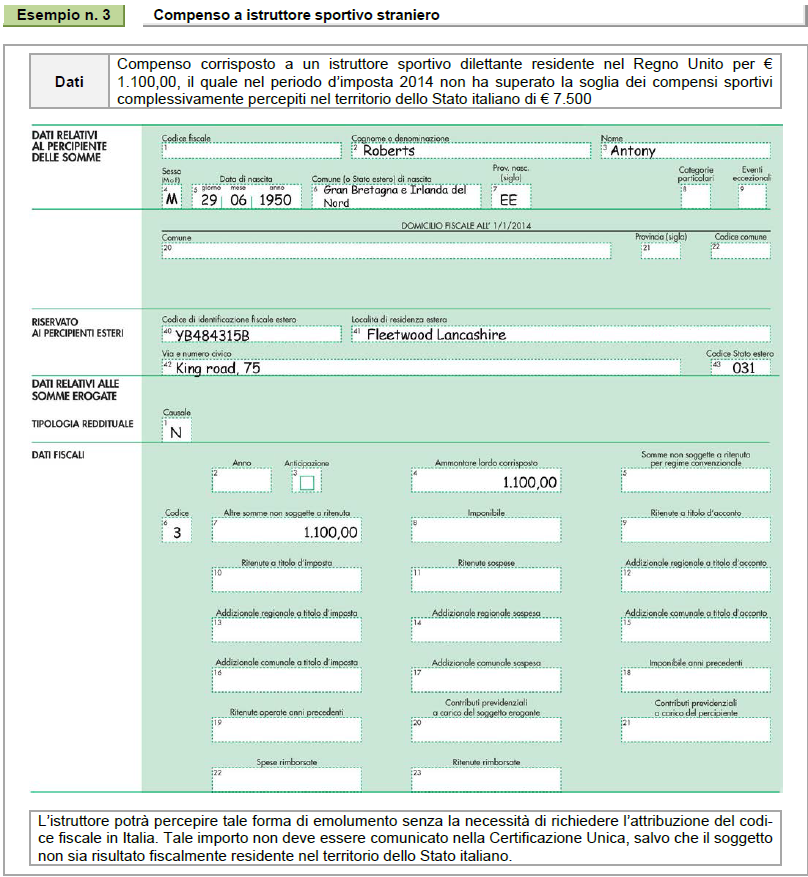 Obbligo di comunicazione ai centri per l’impiego ex art. 1, c. 1180 finanziaria 2007
NO per sportivi dilettanti “puri” (interpello 22/2010)


Si	per	co.co.co,	sia	«ordinarie» che «amministrativo/  gestionali» (Min. lavoro – lettera circolare n. 4726  14/02/2007
+ interpello n. 22/2010)
Adempimenti interni
Delibera preventiva del consiglio direttivo dei compensi (su base bilancio preventivo) da erogare nel corso della stagione sportiva
Affidamento degli incarichi sulla base della delibera di cui sopra
Eventuale delega a presidente o direttore sportivo per sottoscrizione nuovi incarichi entro limiti determinati
Sottoscrizione del contratto o lettera di incarico con il collaboratore sportivo, da cui si evinca la natura sportivo dilettantistica del rapporto
Ordinata conservazione dei verbali e delle lettere di incarico
Adempimenti interni
CONTRATTO
Adempimenti interni
Problema distribuzione indiretta di utili

Ris. 25.1.2007 n. 9/E

Con tale risoluzione l’Agenzia delle Entrate stabilisce la  possibilità di corrispondere compensi ai soci per l’attività prestata  in qualità di amministratore ovvero di istruttore. Tuttavia, affinché  la corresponsione di emolumenti ai soci non possa configurarsi  quale distribuzione indiretta di utili, vietata dall’art. 90, co. 18,  lett. d), della L. 27.12.2002 n. 289, è necessario fare riferimento  ai criteri stabiliti dall’art. 10, co. 6, del DLgs. 4.12.97 n. 460 in  materia di ONLUS
Lucro indiretto
ART. 10 COMMA 6 D.LGS. 460/97
Si	considerano	distribuzione	indiretta	di	utili	o	di	avanzi	di	gestione:

le cessioni di beni e le prestazioni di servizi a soci, associati o partecipanti effettuate a condizioni più favorevoli in ragione della loro qualità;
l'acquisto di beni o servizi per corrispettivi che, senza valide ragioni  economiche, siano superiori al loro valore normale;
la corresponsione ai componenti di organi amministrativi di emolumenti  individuali annui superiori al compenso massimo previsto per il  presidente del collegio sindacale delle società per azioni;
la corresponsione a soggetti diversi dalle banche e dagli intermediari  finanziari autorizzati, di interessi passivi, in dipendenza di prestiti di ogni  specie, superiori di 4 punti al tasso ufficiale di sconto;
la corresponsione ai lavoratori dipendenti di stipendi superiori del 20 per cento rispetto a quelli previsti dai contratti collettivi di lavoro per le  medesime qualifiche.
Sportivi dilettanti < € 7.500,00
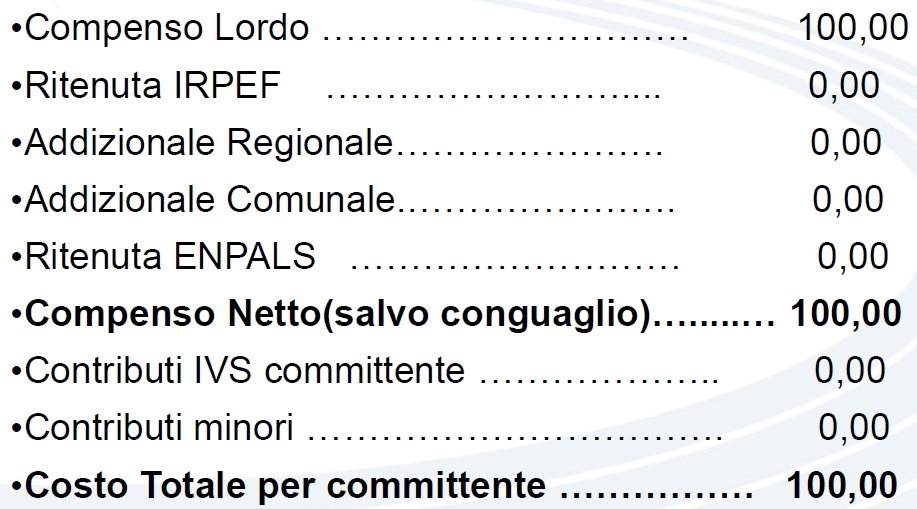 Sportivi dilettanti > € 7.500,00
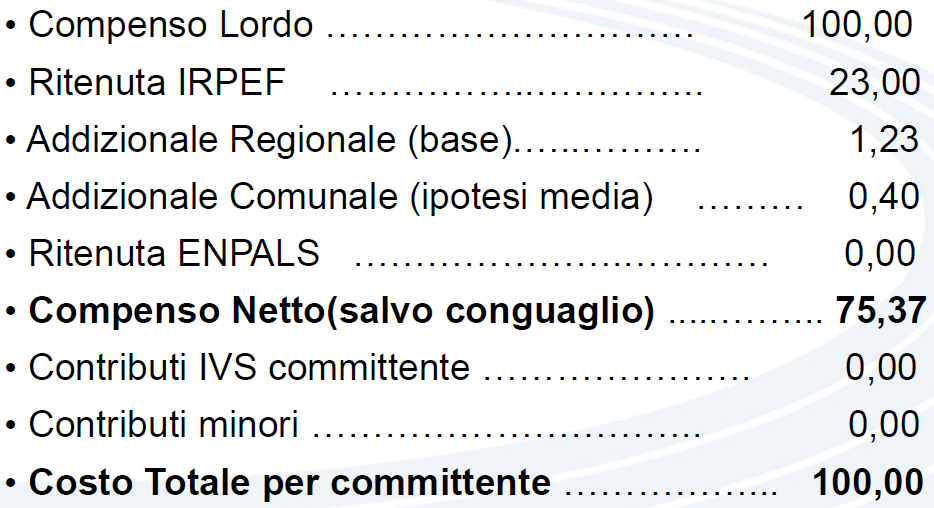 Lavoratori dipendenti
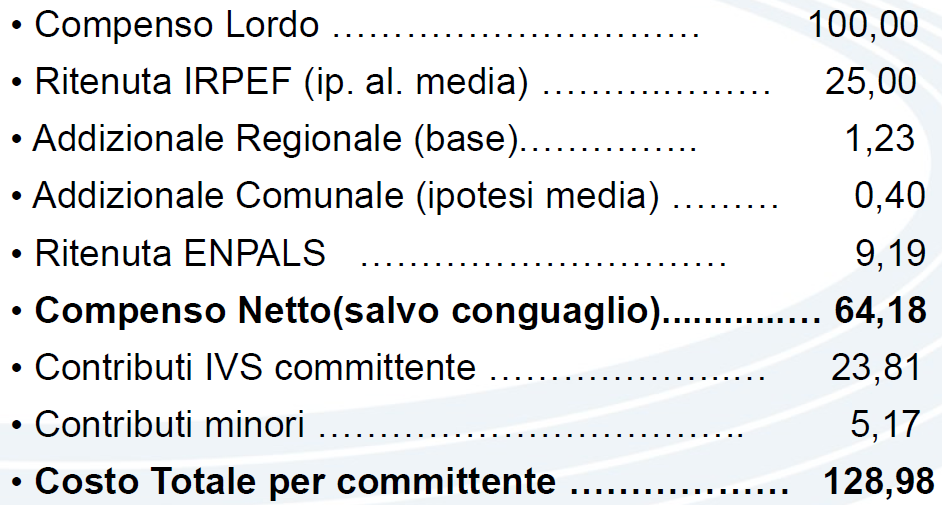 Co.co.co
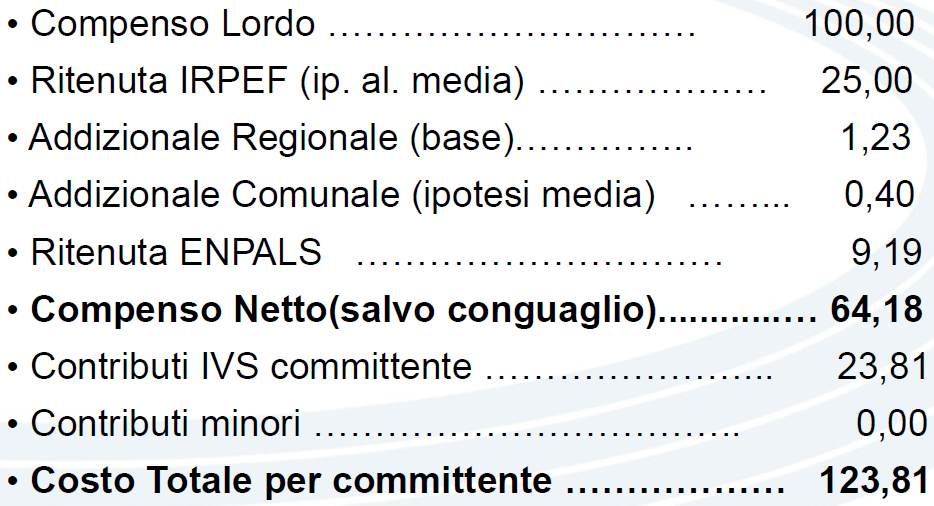 Lavoratori dipendenti e Co.co.co
N.B.!!!

Per i lavoratori dipendenti, tenuto conto di TFR e ratei ferie –  permessi e 13^ la “forbice” è   ancora maggiore, cioè il netto in  busta  può  risultare pari a circa il 45% del costo aziendale;

Le aliquote IRPEF sono progressive all’aumentare del reddito ed occorre tenere in considerazione le detrazioni per  lavoro dipendente e carichi di famiglia, talché a redditi bassi –  fino a circa 8.000 € annui, le ritenute si azzerano o sono  sostanzialmente ininfluenti
Lavoratori occasionali
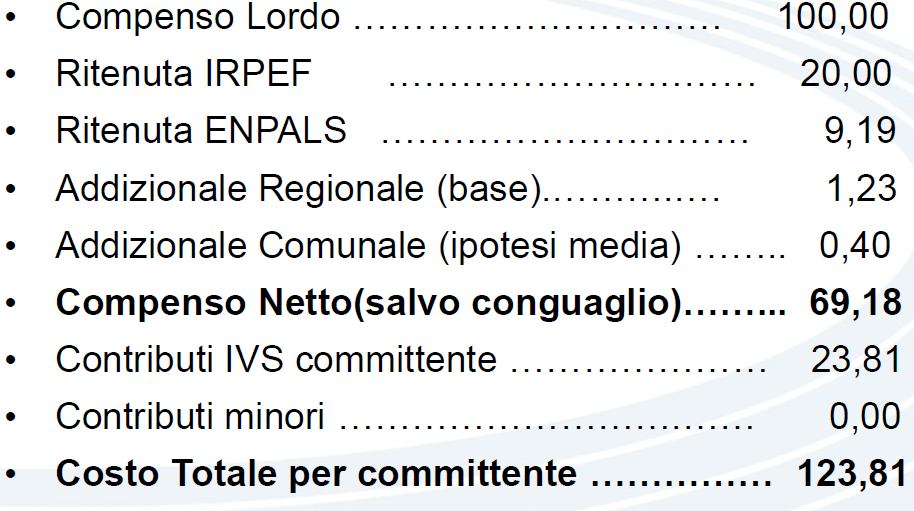 Liberi professionisti
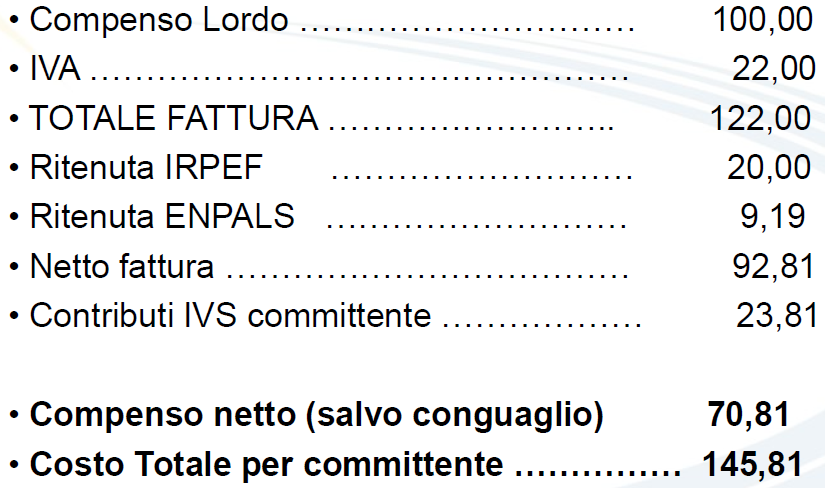 N.B!!! Si ipotizza che trattasi di lavoratore autonomo senza  organizzazione esente da IRAP, altrimenti il compenso netto si riduce di  un ulteriore 3,90%, salvo addizionali regionali IRAP
Problemi aperti: i punti fermi
Il trattamento agevolato riservato ai compensi sportivi  dilettantistici si può applicare a condizione che l’attività svolta  non costituisca per il lavoratore «attività lavorativa» autonoma  o subordinata;
L’attività sportiva dilettantistica non è strettamente collegata  all’agonismo o alla partecipazione a manifestazioni sportive;
I rimborsi spese analitici non costituiscono compenso;
Verificandosi la condizione sub 1) i compensi sono esentati  anche dagli obblighi contributivi (per l’intero importo) oltre che  dall’assoggettamento tributario (per la sola fascia esente)
Problematiche aperte
Corretto inquadramento della collaborazione sportiva/lavoro sportivo
Limiti dell’autonomia contrattuale
Diritto dei lavoratori a tutela previdenziale ed assistenziale (art. 38 Costituzione)
(in)sufficienza	del	requisito	del «riconoscimento»ai	fini sportivi
Svolgimento di attività (ri)qualificata commerciale da parte  degli enti sportivi dilettantistici
Problematiche aperte
Sostenibilità economica da parte del settore sportivo dilettantistico
Particolarità della normativa “Inps – ex Enpals”
Problemi per lo sportivo dilettante a livello di giustificabilità fiscale della capacità di spesa e di “rating” bancario
Difficile applicabilità delle addizionali comunali
“Generazione dei 7.500 euro”
Esempio di vero sportivo dilettante
GRAZIE PER L’ATTENZIONE!!!
FINE